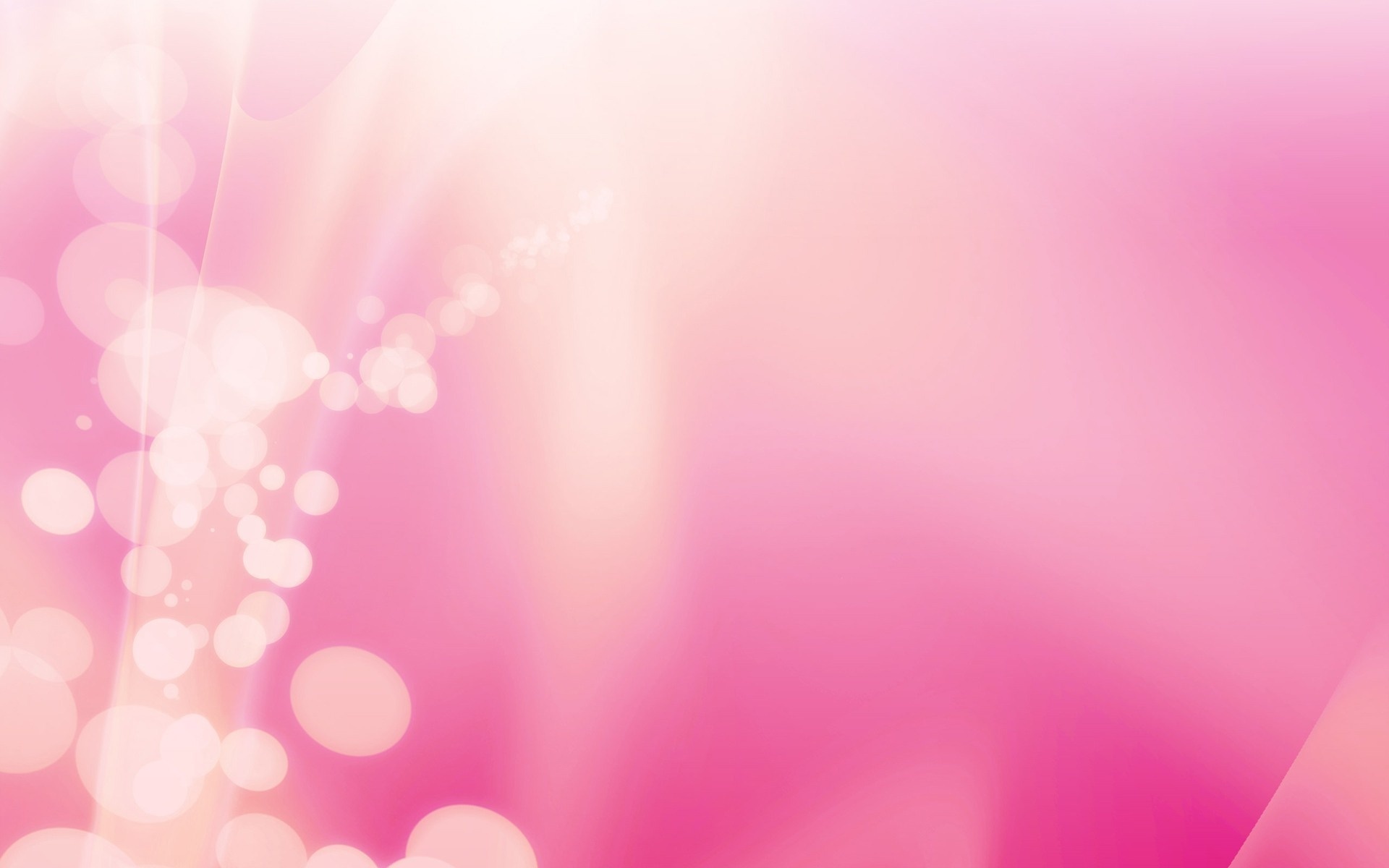 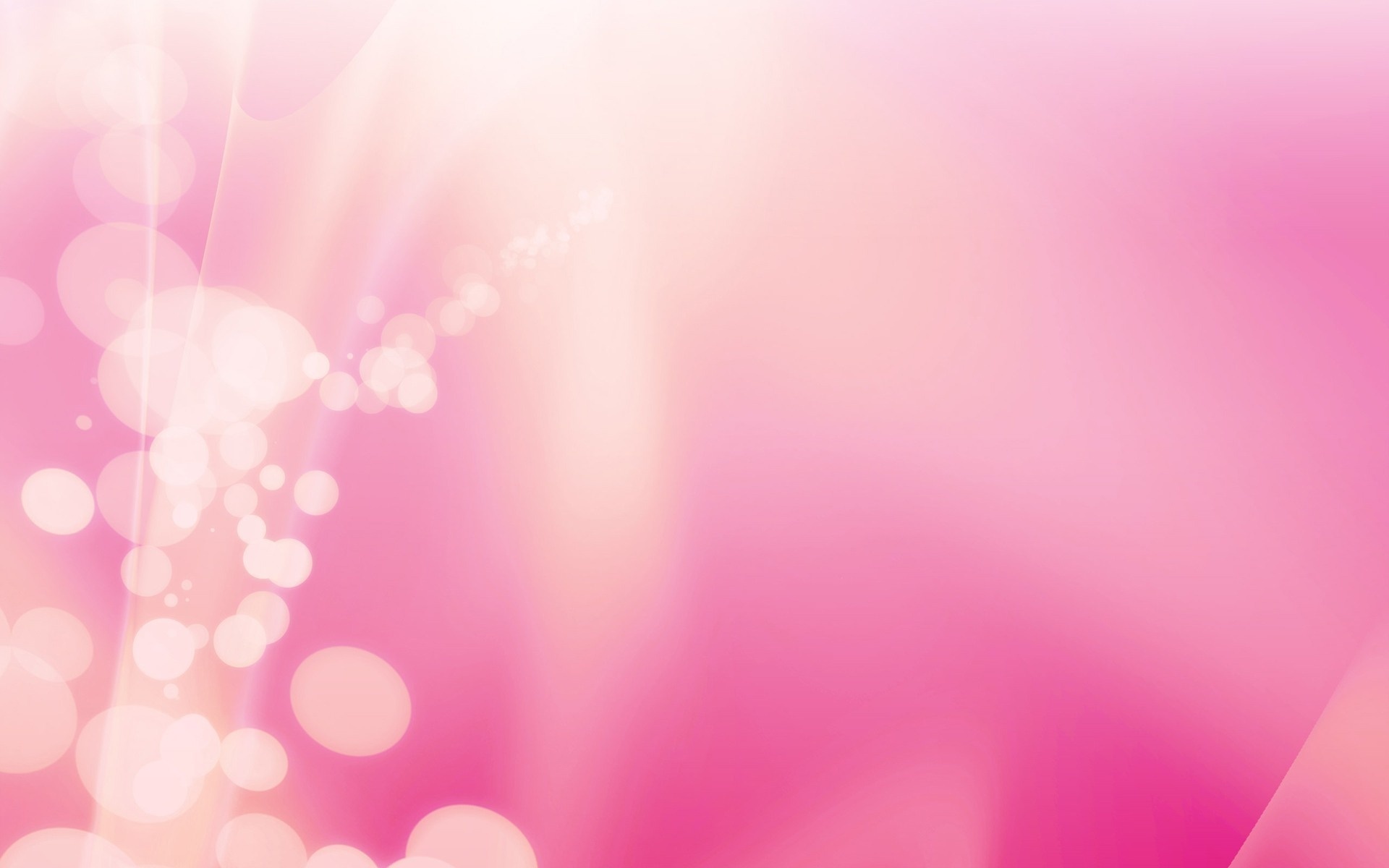 Весна прийшла, тепло принесла
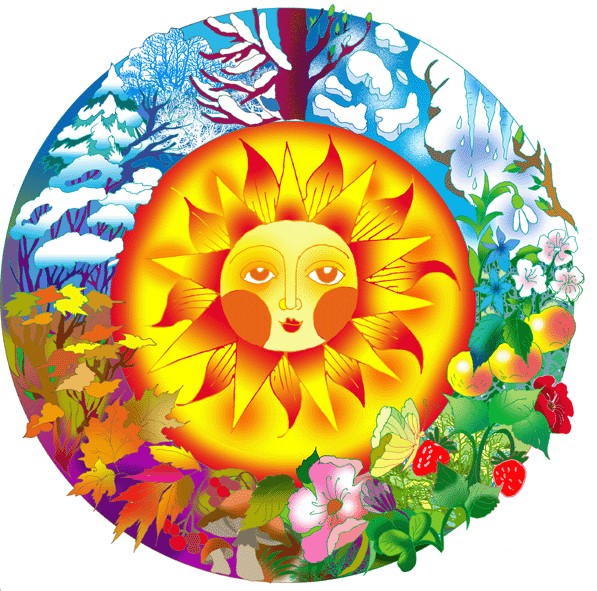 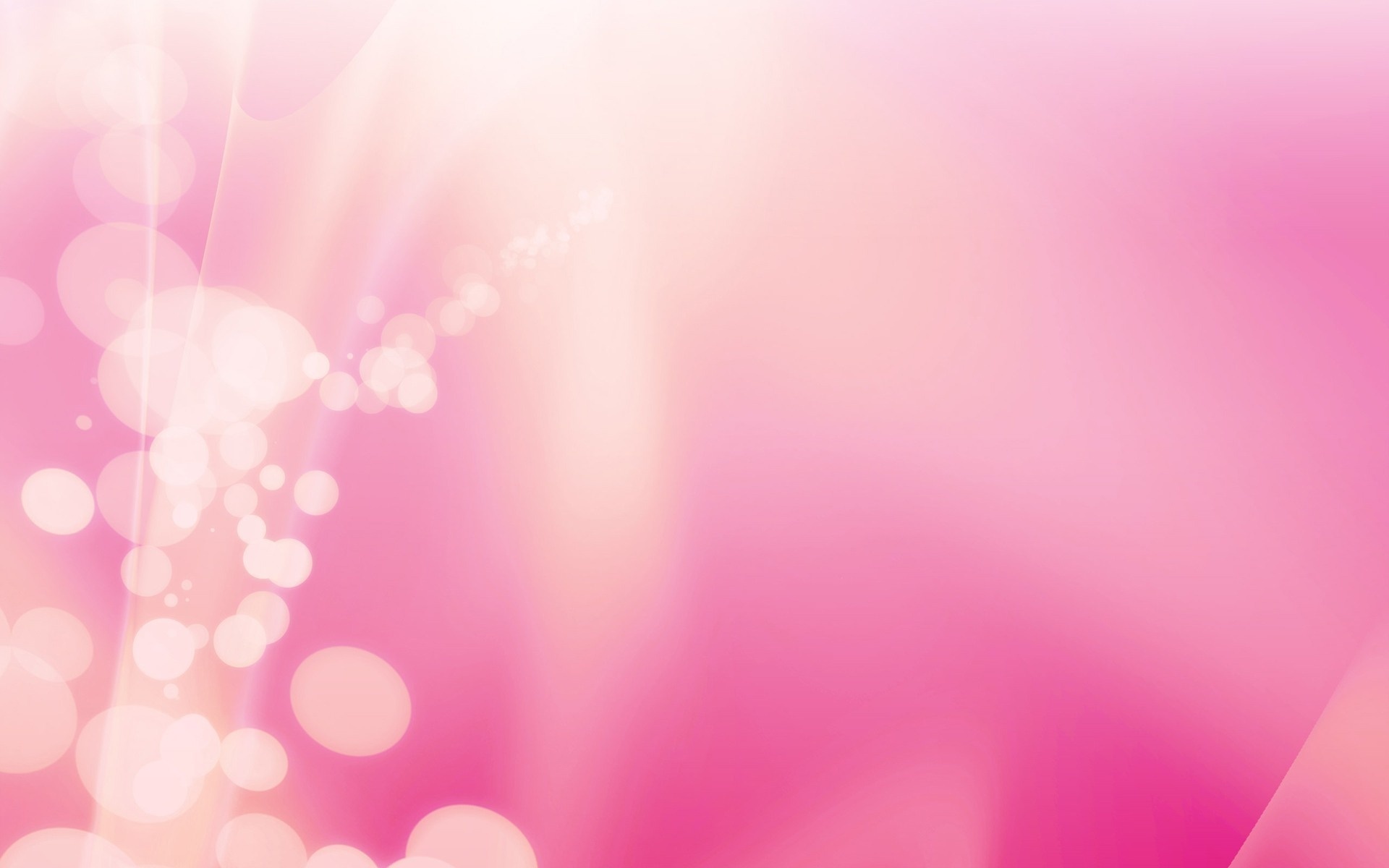 Гостя нова завітала –Холод-сніг увесь прогналаІ дарує залюбкиЛісу трави і квітки.
Тепло стало надворі.Синє небо угорі.Сонце промінь шле землі,Прилітають журавлі.Вже у лісі там і тутПерші проліски цвітуть.Кучерява, запашнаВ гості йде до нас …
 (весна)
Три брати ідуть по світу – Від зими назустріч літу.Перший пройде – тане лід,Другий пройде – всюди квіт,Третій пройде – укриваЗемлю шовкова трава!Нерозлучні три брати.Не стрічався з ними ти?
(Березень, квітень, травень)
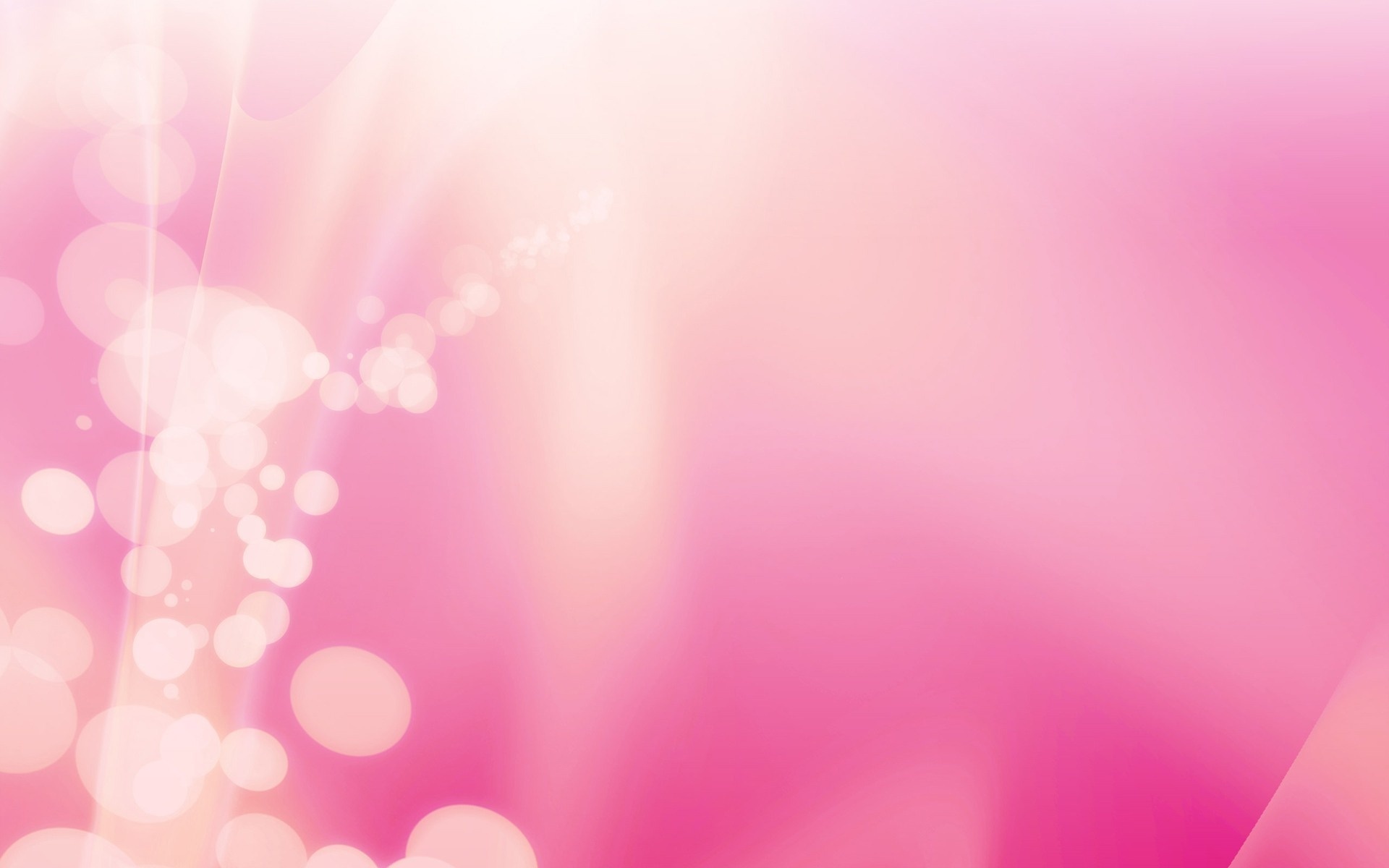 Пальчикова вправа
Сонце, сонце запалай                 (почергове з’єднання пальчиків)
На промінчиках заграй               (стискати кулачки)
Під мелодію твою                           (кругові рухи кистями рук)
Все розквітне у гаю                       (показати, як розквітає квітка)
Скрізь струмочки задзюрчать  (почергово торкатись всіма пальчикам  великого)
Будем весну зустрічать.               (плескаєм в долоньки)
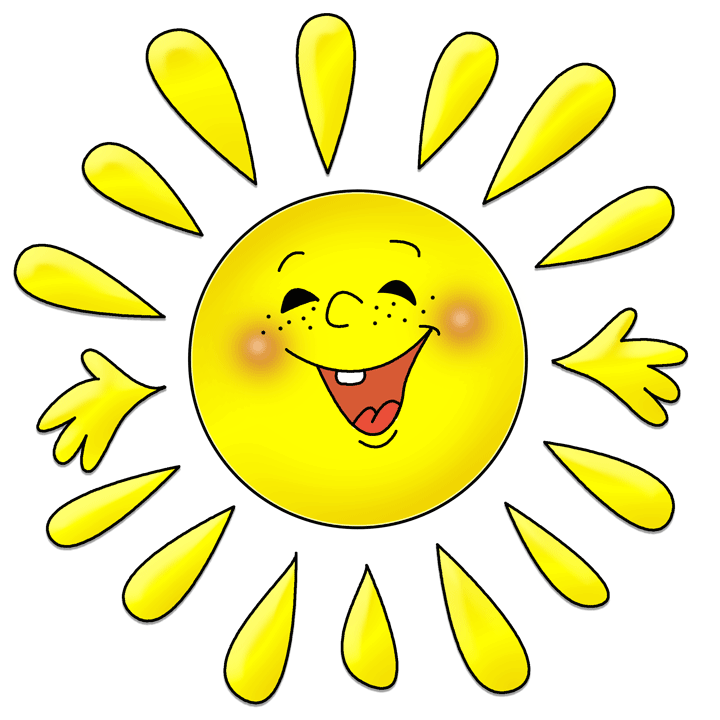 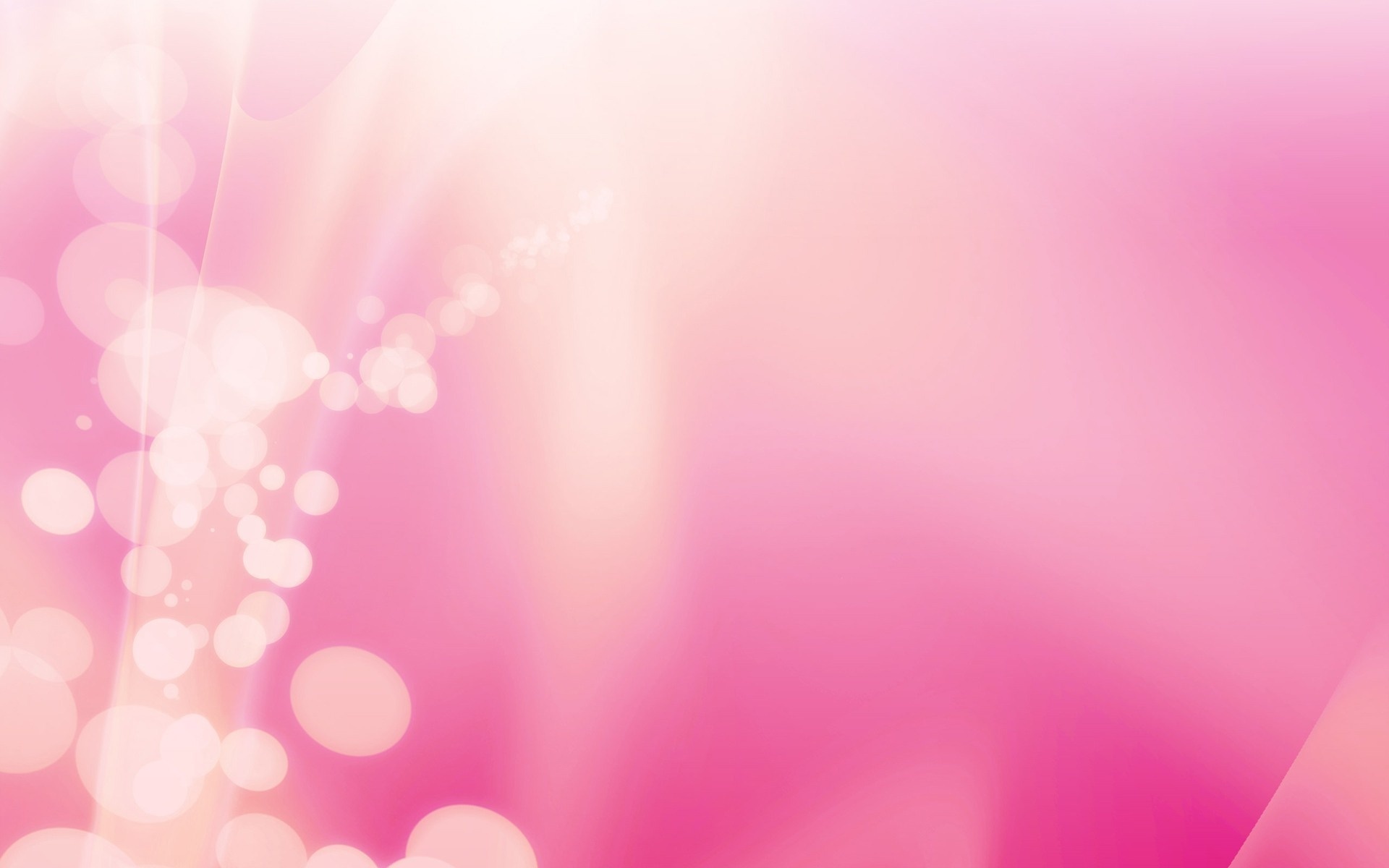 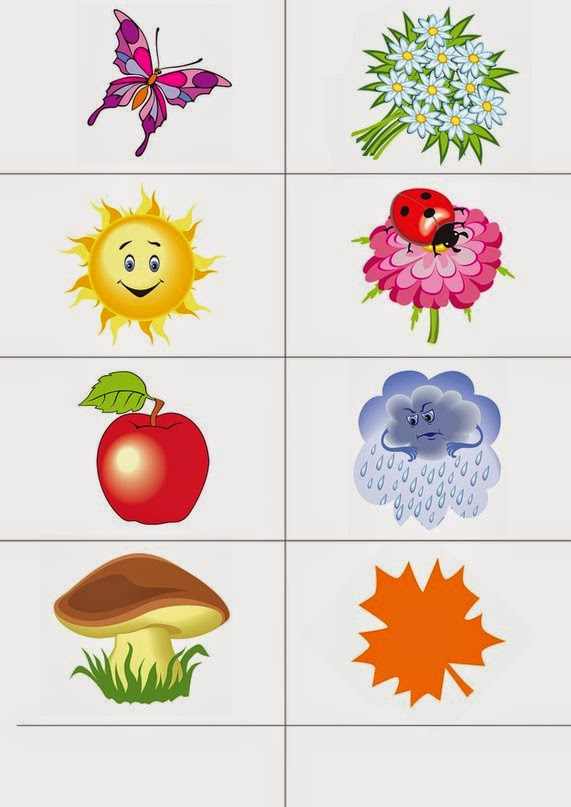 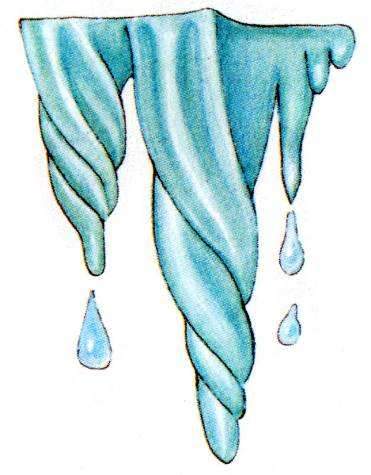 Гра “Що зайве?
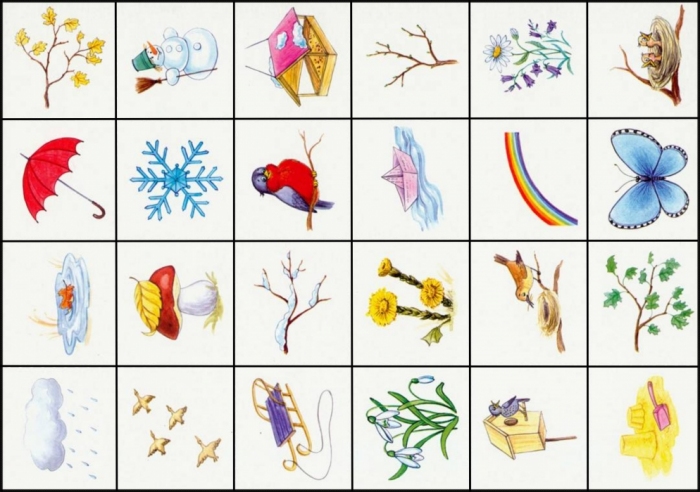 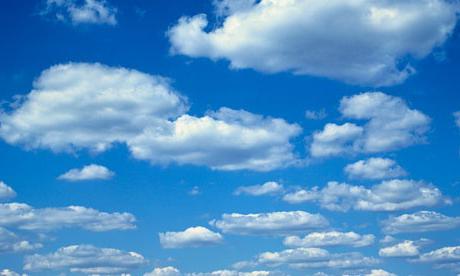 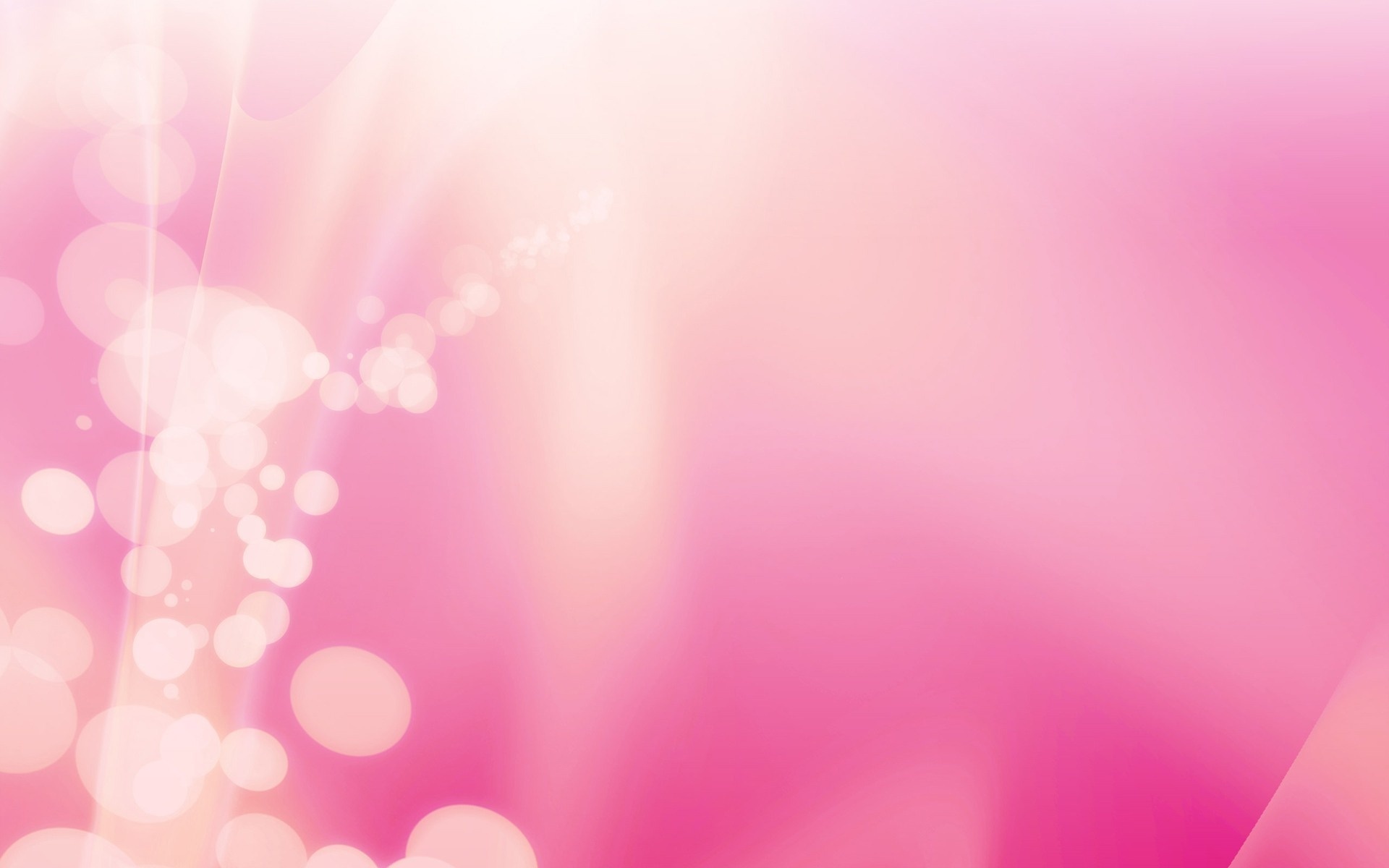 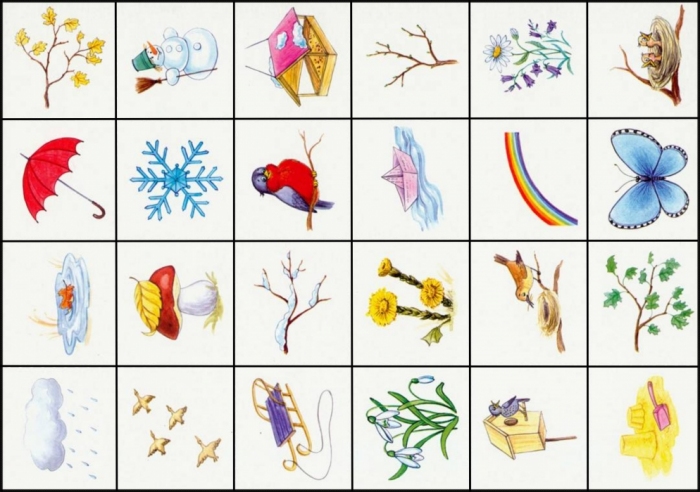 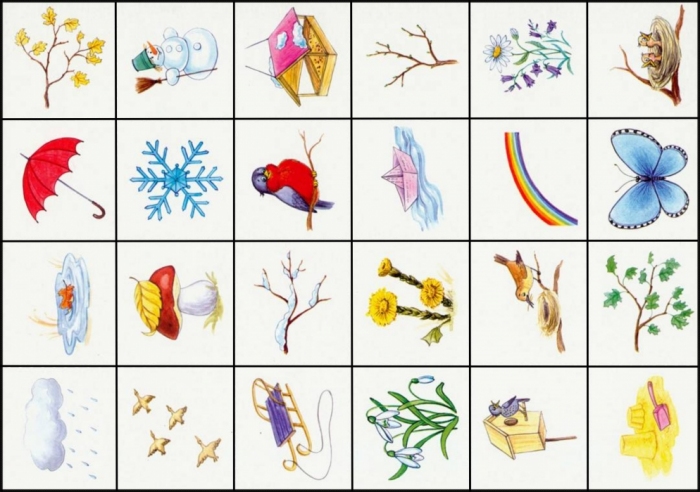 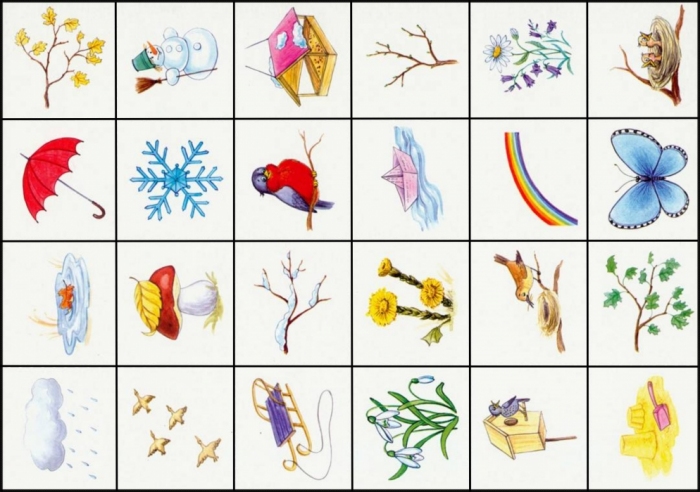 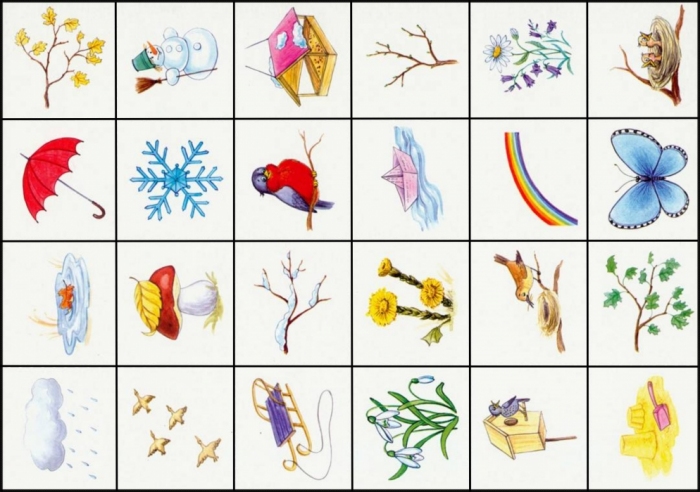 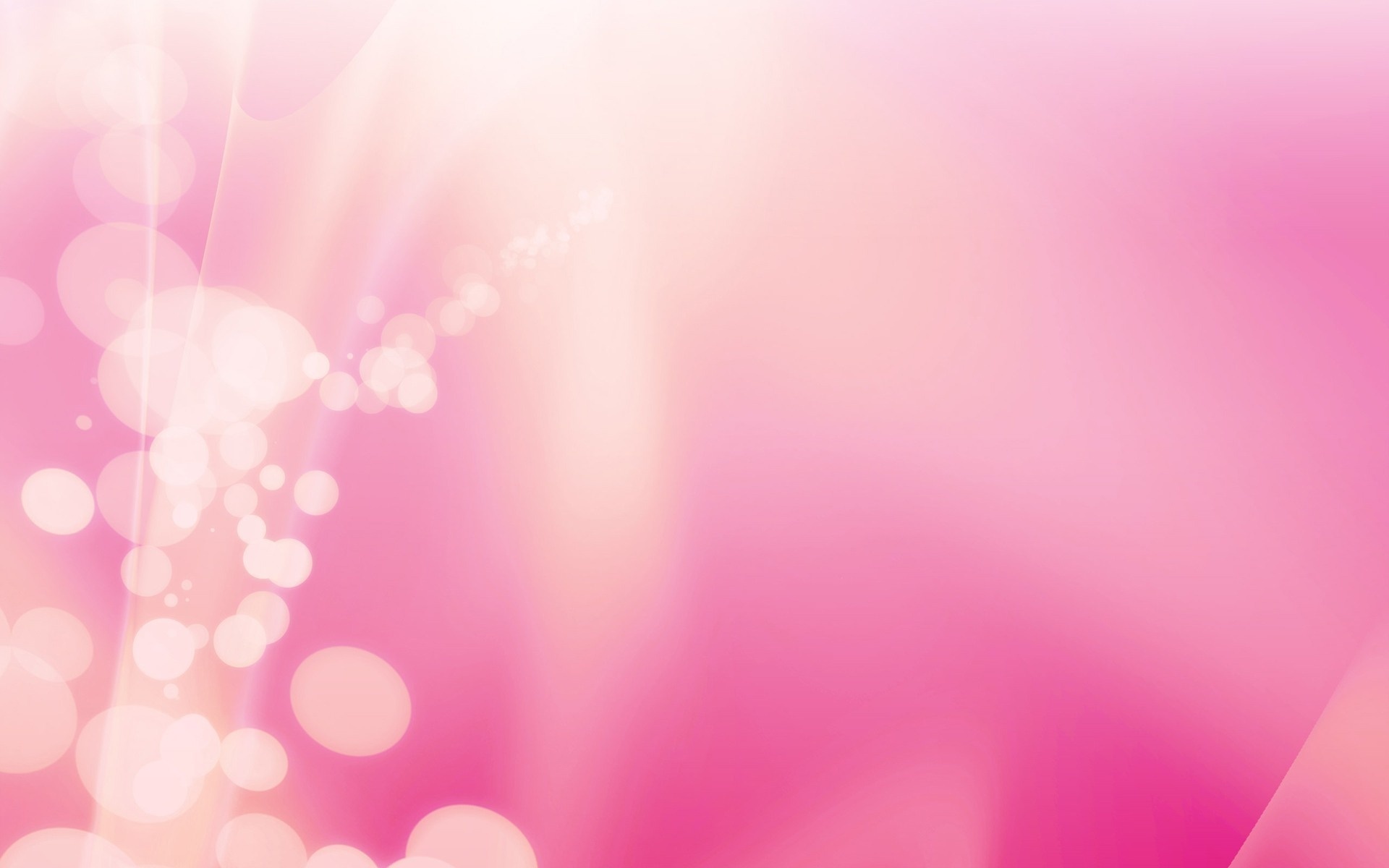 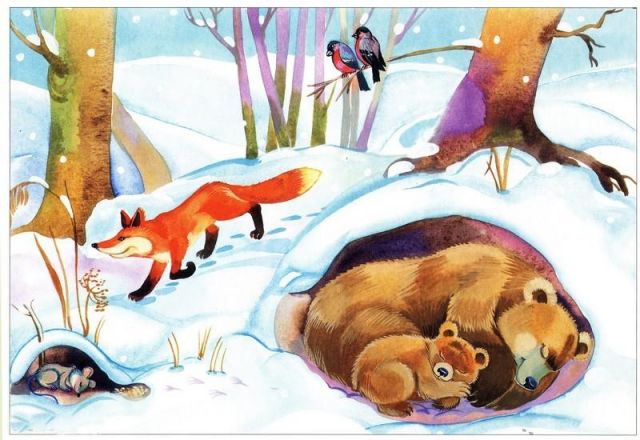 Що  відбуваються з тваринами з приходом весни?
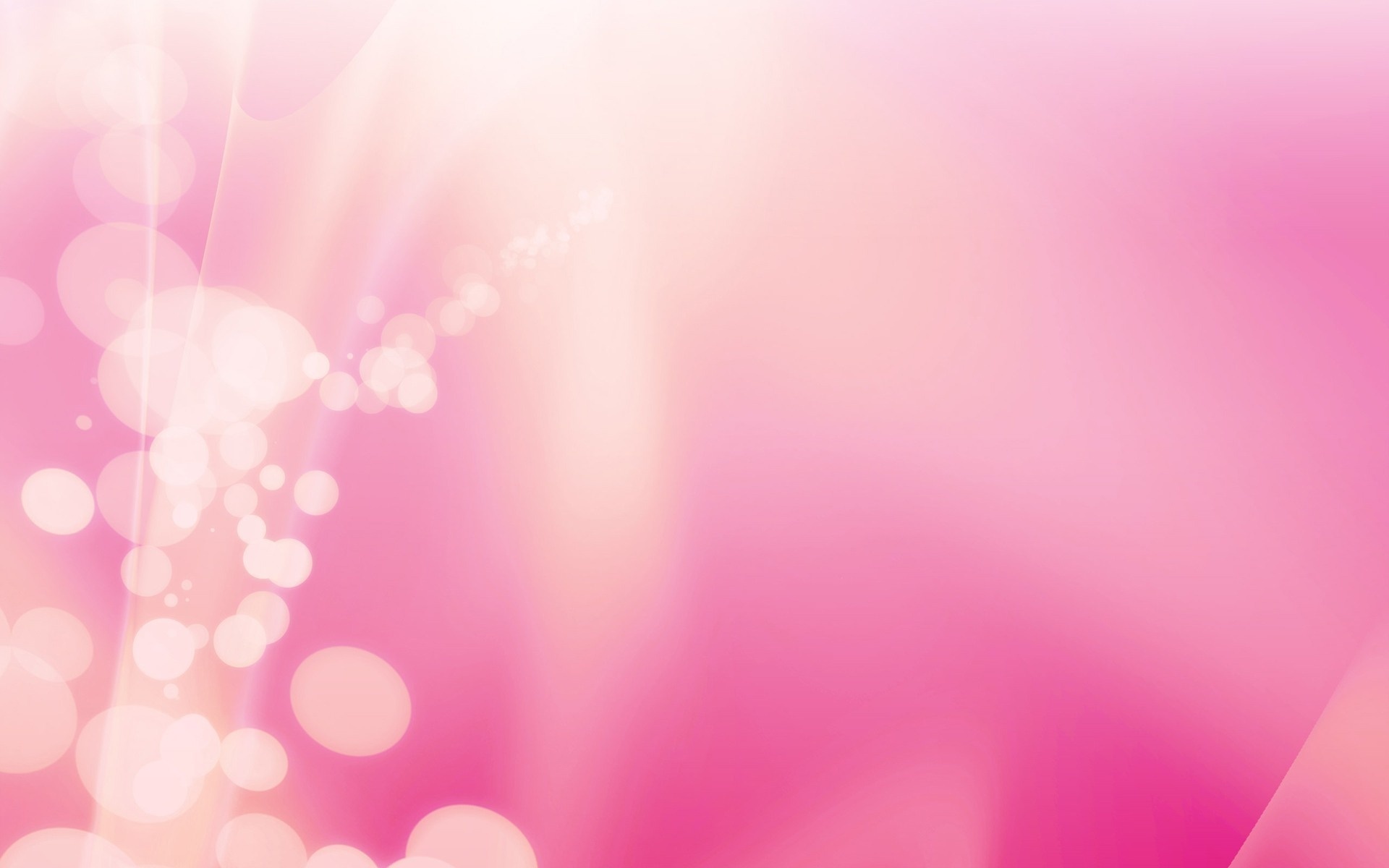 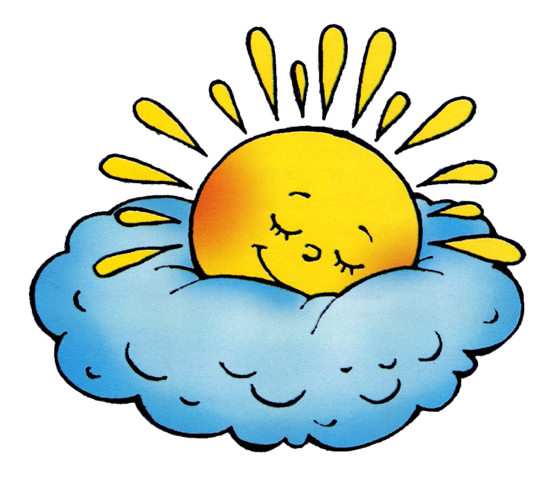 Відгадай загадки
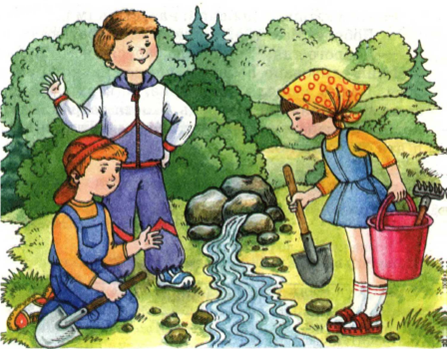 Хоч не море він, не річка,
Але в ньому теж водичка.
Він біжить через лісок.
Називається... (струмок).
Рано-вранці прокидається, встає. 
Розсипає скрізь проміннячко своє. 
Огляда природоньку, зігріва, 
А надвечір спатоньки знов ляга. (сонце)
Уночі понад водоюБілий дим пливе рікою.Тільки сонечко засяє – Білий дим кудись тікає.(Туман)
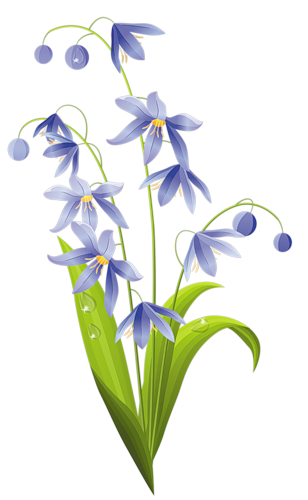 Ще в долині сніг біліє, 
Юна ж квіточка синіє. 
З проталини на горбочку 
Визира блакитне очко. 
Як розкрилася вона — 
Значить, вже прийшла весна.
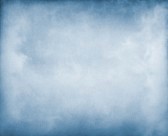 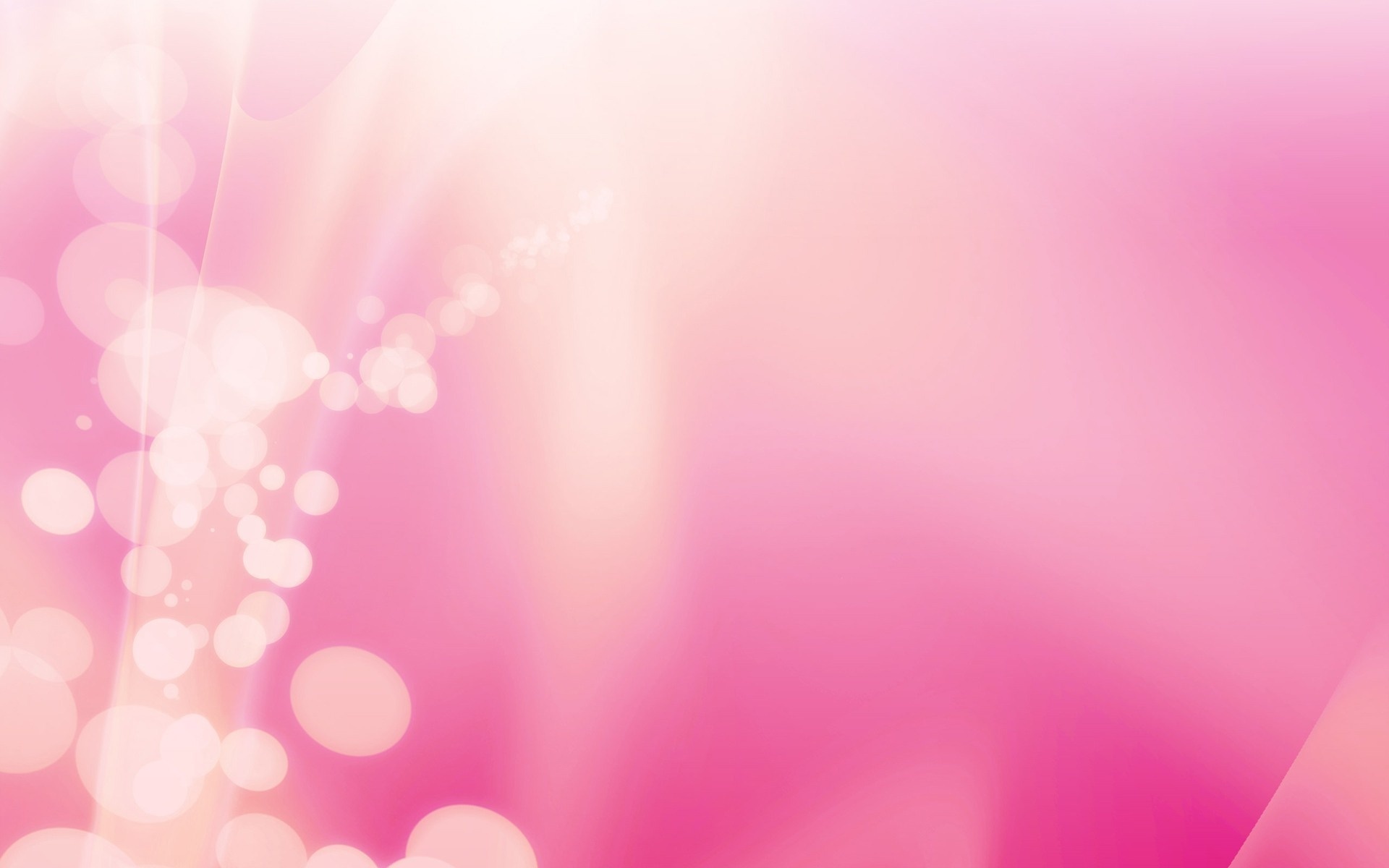 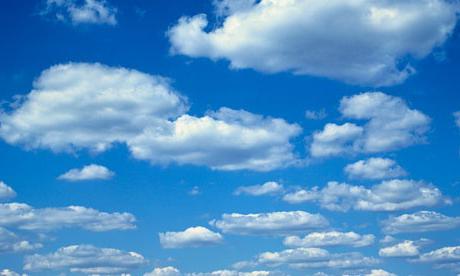 Гра “Який, яка, яке?”
Гра “ Порахуй”
Гра “Назви лагідно”
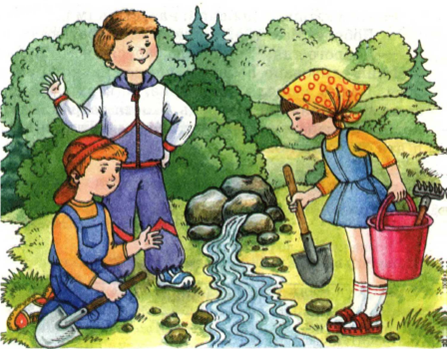 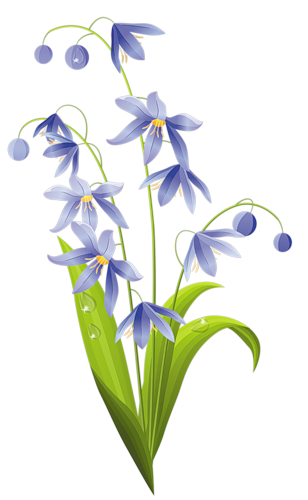 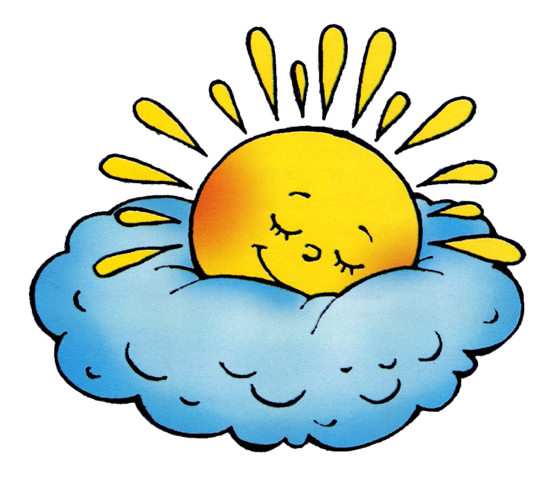 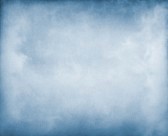 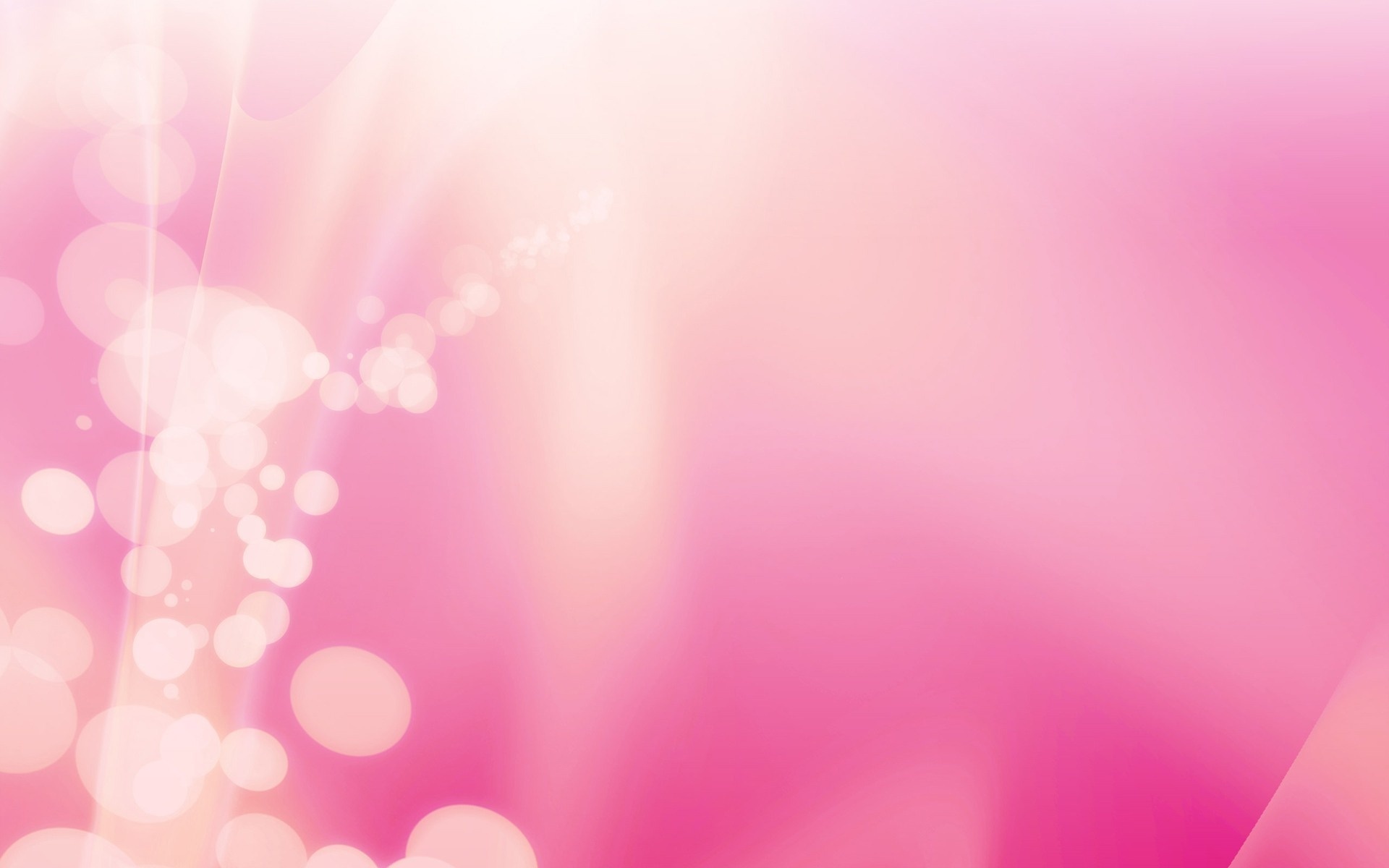 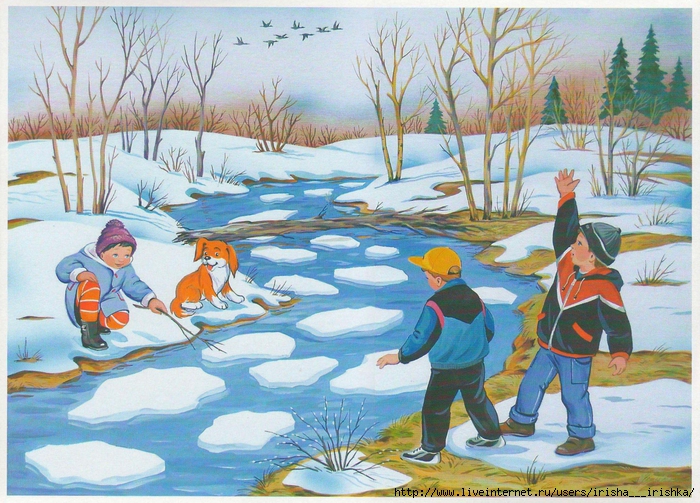 Льодохід
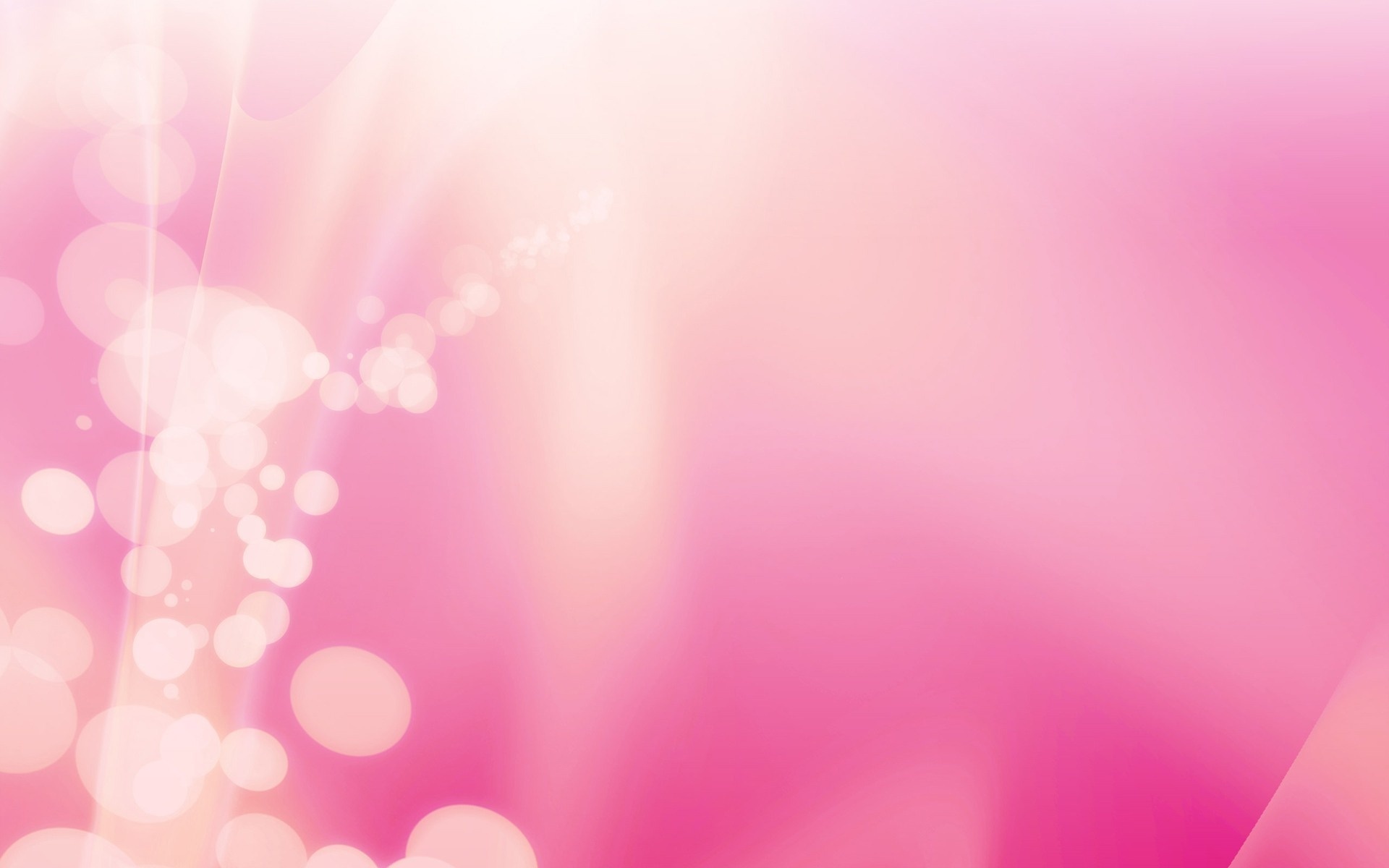 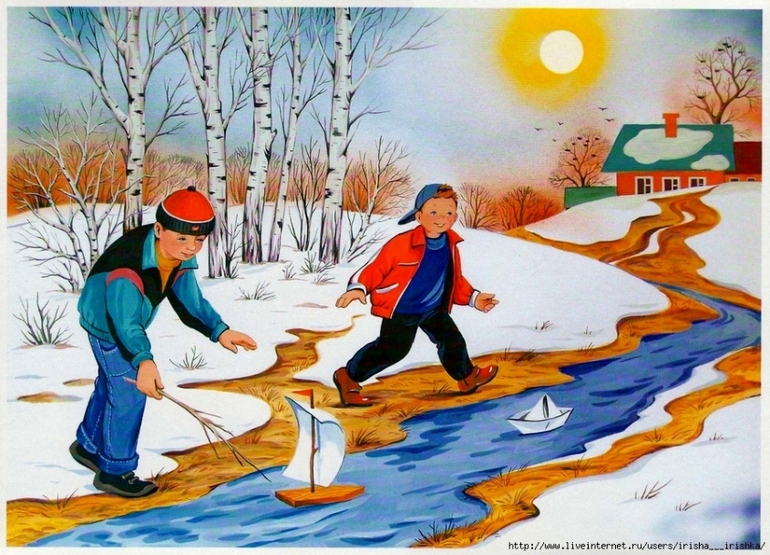 Струмок
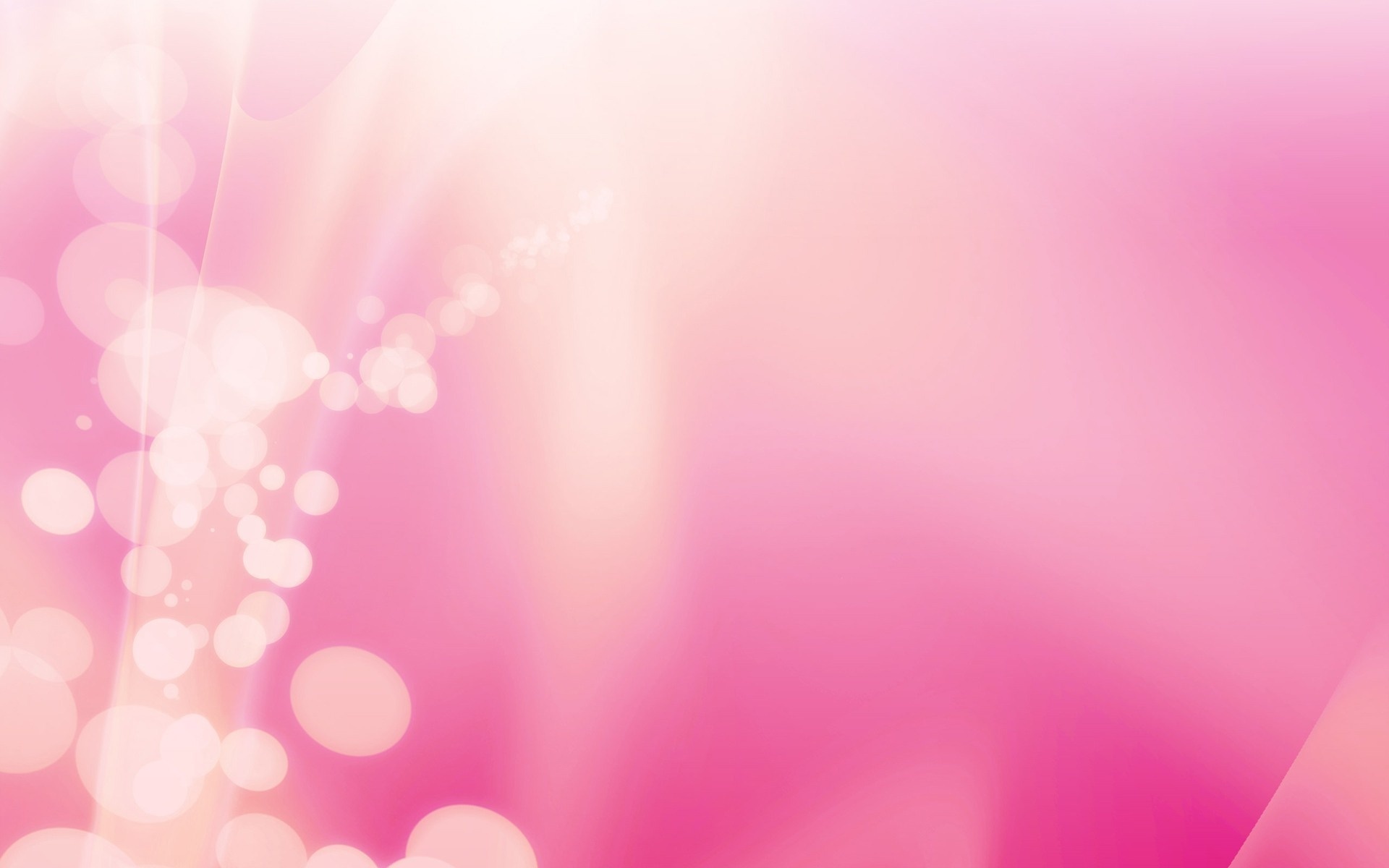 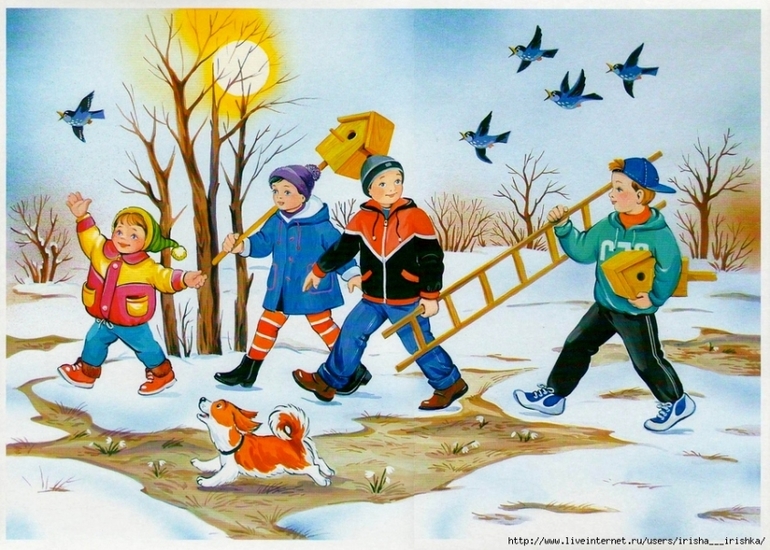 проталини
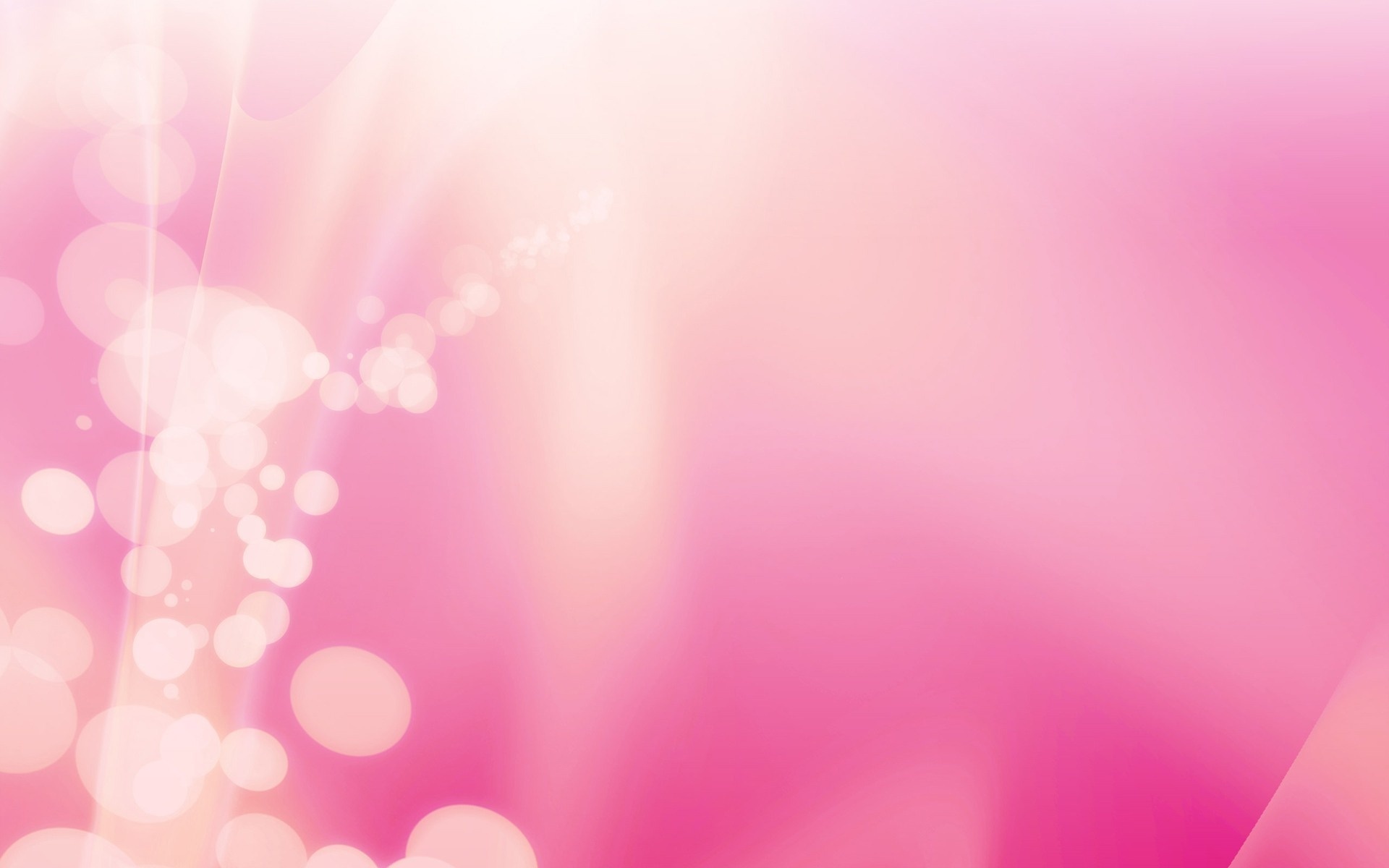 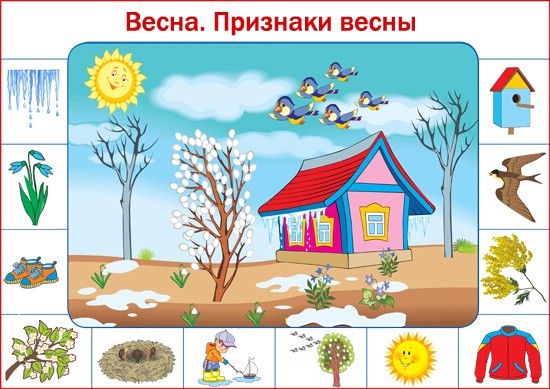 Весна. Весняні прикмети.
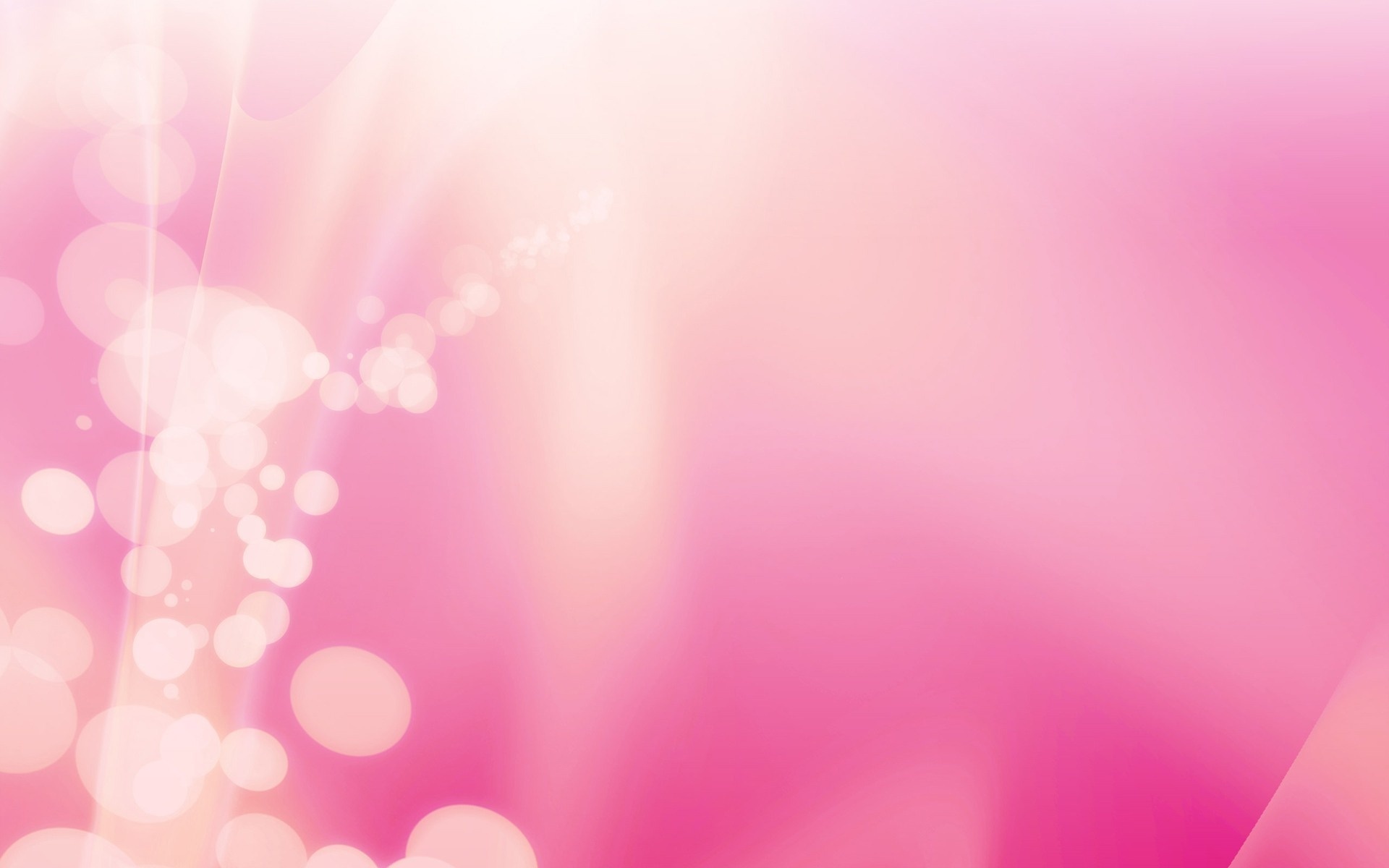 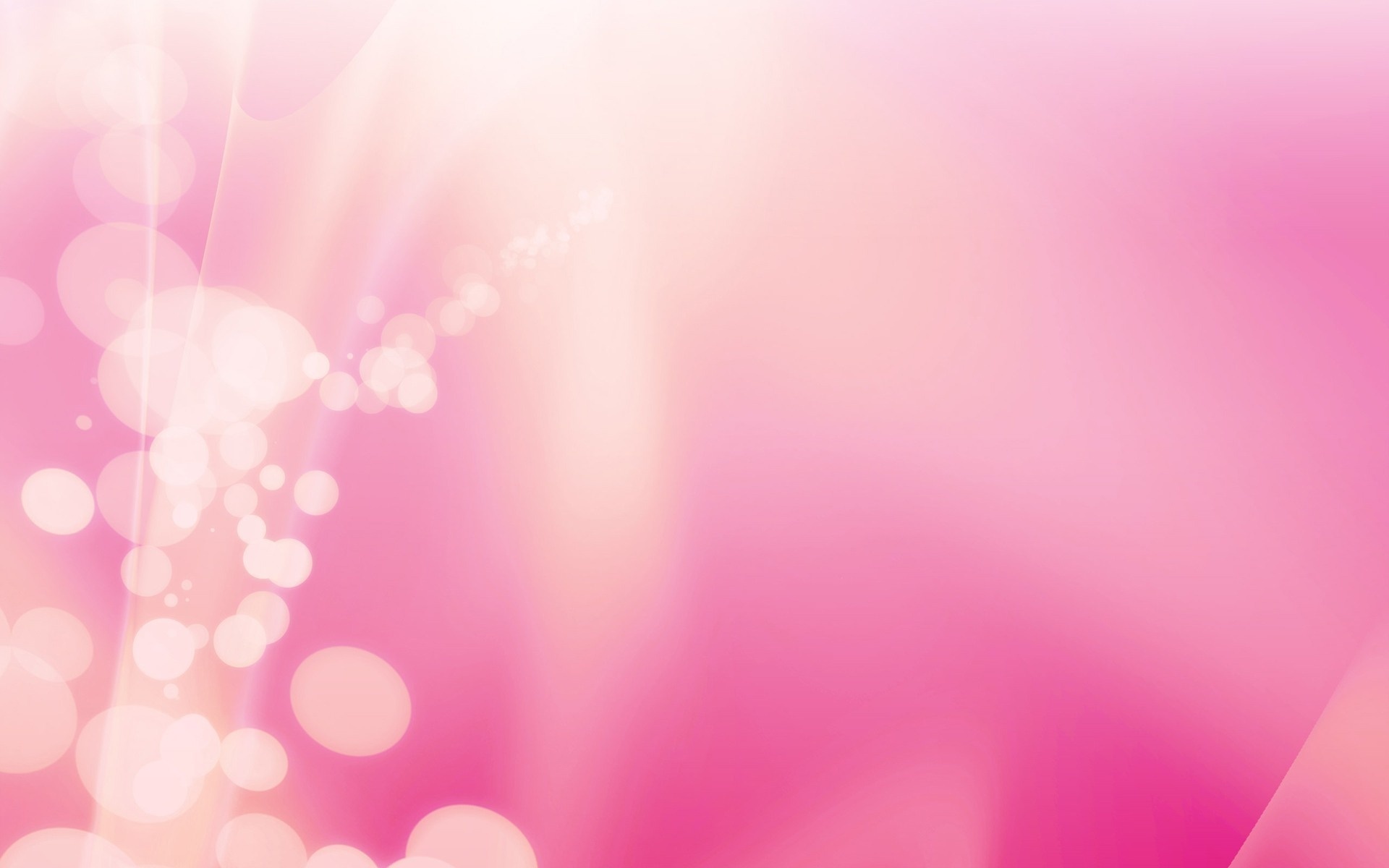